Рады Вас  приветствовать и готовы познакомить с самыми интересными новостями происходящими в мире психологии.
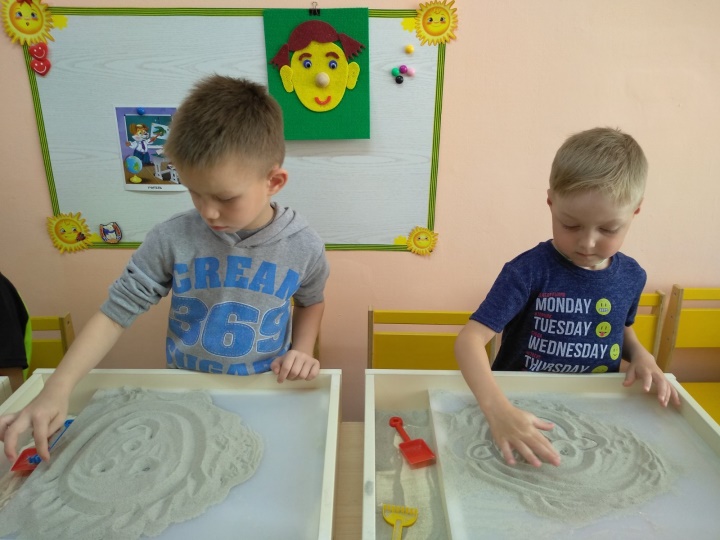 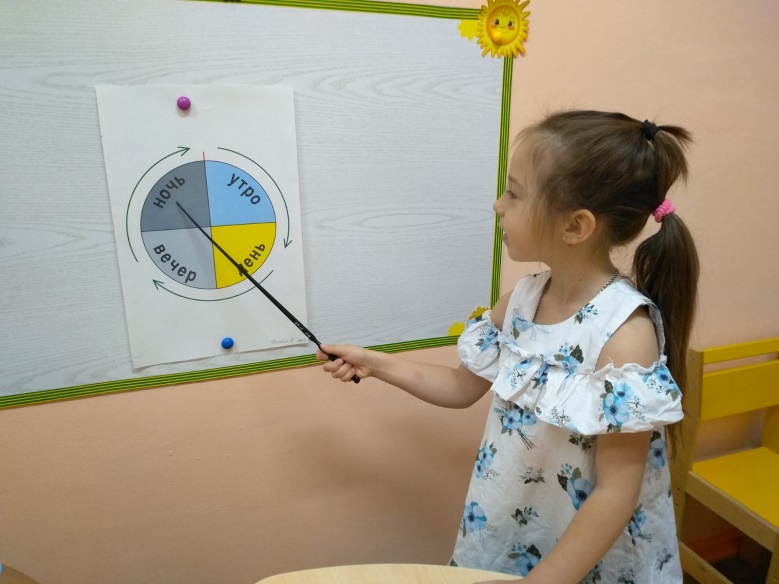 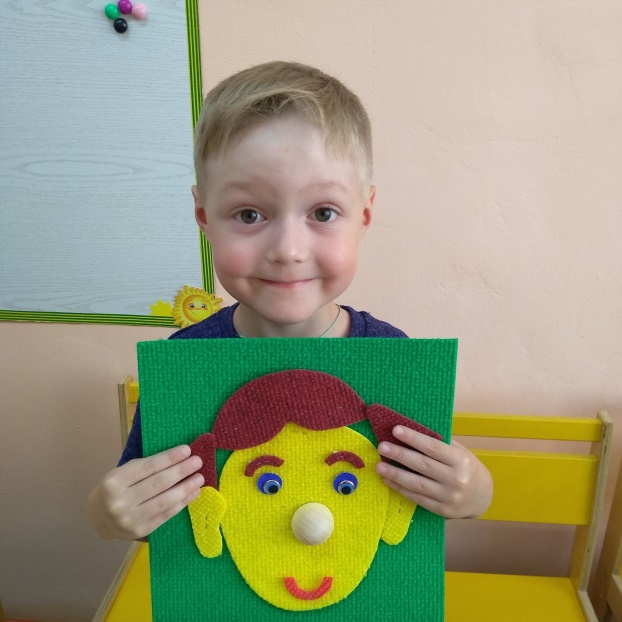 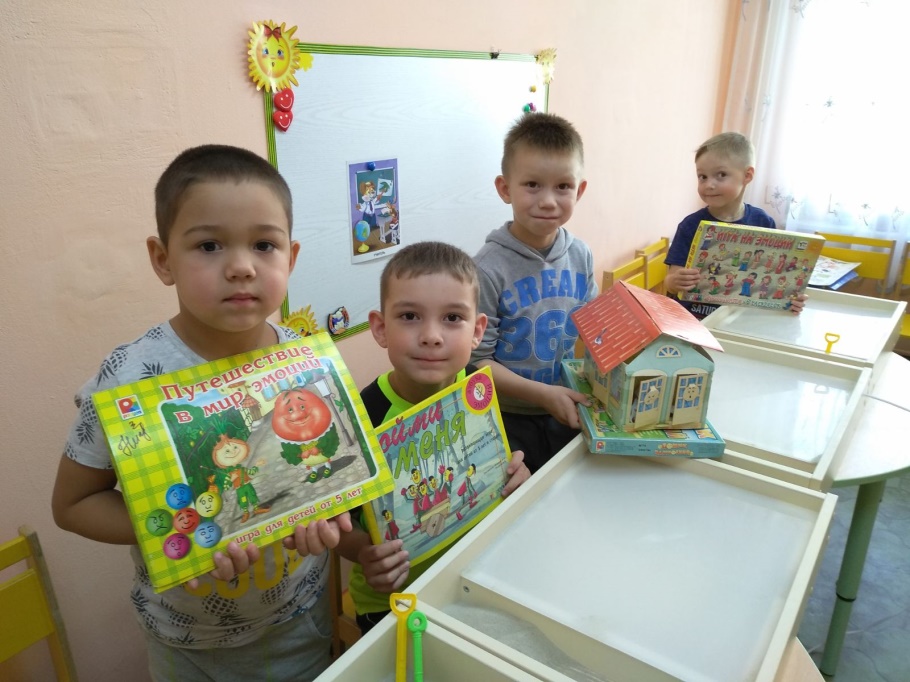 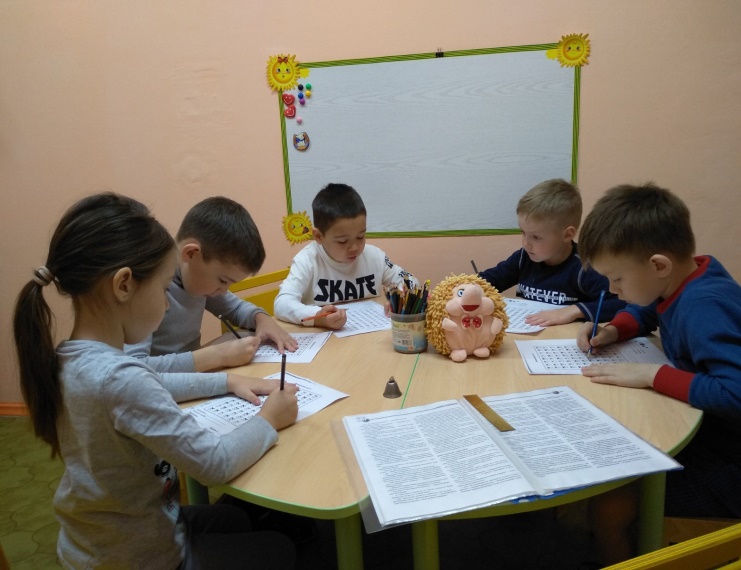 В процессе проведения занятий создаётся образовательная среда
 (с использованием программы «К школе мы готовы» 
и занятий по песочной терапии), 
способствующая развитию личностных качеств  и социальных навыков, что обеспечивает благополучную адаптацию ребёнка. 
Проводит кружковые занятия - Нигиль Наталия Николаевна.
Успехов  Вам и больше веры в себя и  в возможности  своего  ребенка!